Improving Quality Through Increased Fidelity
Scott N. Woodfield
David W. Embley
Stephen W. Liddle
Brigham Young University
Context
Software analysis/specification

Conceptualization of information in the social domain
Often associated with people and the information about people
Incomplete, Inconsistent, Inaccurate


Examples: Medicine, law, and, history
Need models of quality
[Speaker Notes: Models, Meta-models, and model instances
Other examples: Law, history, family history
Validation: Did you build the right software to solve the problem? 
	Models of Quality  -- Did you build the right model
Verification: Did you build the software correctly?
	Quality of Model – Is the model of high quality]
The Problem: Fidelity
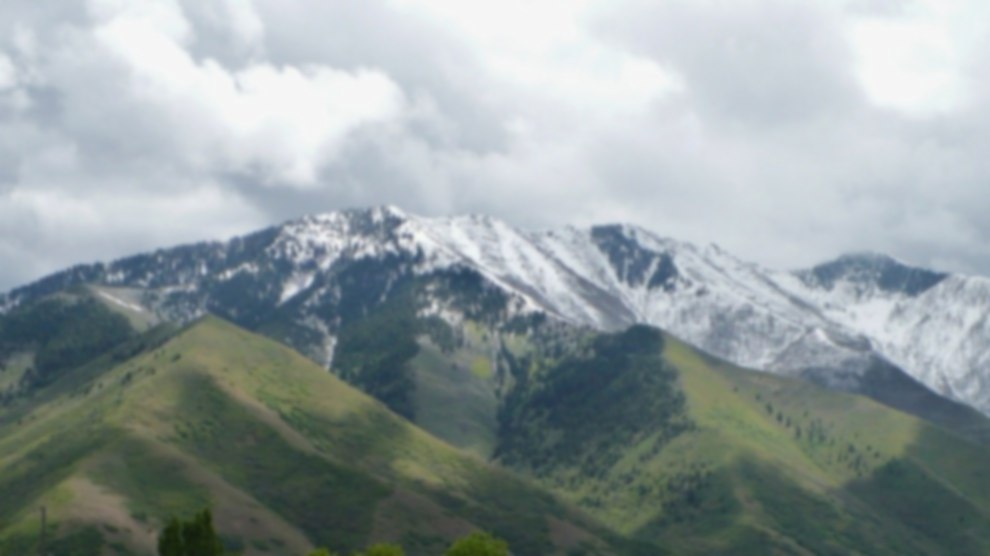 [Speaker Notes: Flash 2nd Earlier
Point to snow bank and trees on left
Difference between record player and “HiFi”]
Our 7- Layer Organization
Based on theoretical foundation suggested by Charles T. Meadow entitled Text Information Retrieval Systems
Layers:
Symbol layer
Class layer
Information layer
Knowledge layer
Evidence layer
Communication layer
Action layer
Knowledge LayerProblem 1: Valid Models
A model is  defined in terms of 1st order predicate calculus
A valid model is a populated model that is logically true
Valid models cannot easily represent information in the social domain
Incomplete information
Inconsistent information
Inaccurate information
[Speaker Notes: “usually defined”
Make strong verbs
Shorter lines
Less line
Parallel Construction
Watch Periods => Too long]
Example: Child has Mother
has
Child
Mother
1
1:*
has
Child
Mother
1:*
1:*
The Over-Relaxation Problem
Cannot detect and notify
All constraints are participation constraints.
[Speaker Notes: Mother means “Birth Mother”]
Allow Invalid InformationBut Detect and Notify
has
Child
Mother
1
1:*
Allow insertion, modification, or deletion of invalid information
Detect constraint violations 
On insert
On modification
On deletion
On query
Notify interested parties on constraint violation
[Speaker Notes: Custom Implementation
Working on event-based implementation with listeners and controllers registered with listener much like GUI.]
Knowledge Layer:Problem 2 : Hard Constraints
has
has
Child
Child
Mother
Mother
1
1
1:69
1:*
[Speaker Notes: Birth Mother in traditional
Family History , Keep others, Medical]
Provide Soft Constraints
has
Child
Mother
1
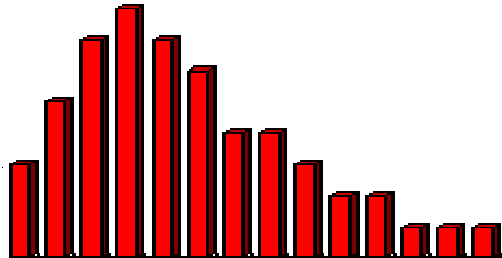 Mean: 2
Std. Dev.: 1
Likelihood Cutoff: 16
Validity Cutoff: 69
New Model of Constraints
Hard Constraint
Function
Constraint
Soft
Constraint
Cardinality
Constraint
General
Constraint
General Constraints:
    1. The domain of a Constraint is unrestricted
    2. The co-domain of a Constraint = [0,1]
    3. The domain of a Cardinality Constraint is a
	non-negative integer
    4. The co-domain of a Hard Constraint = {0,1}
Object-Set
Cardinality
Constraint
Co-Occurrence
Constraint
Participation
Constraint
[Speaker Notes: Soft constraint:    Discreet distribution represented by domain, co-domain pairs
	       Well defined function (e.g. Poisson, Normal, etc.)
	      Custom implemented function]
Constraints as Implications
All constraints may be viewed as implications
For cardinality constraints the antecedent can be derived
has
Child
Mother
1
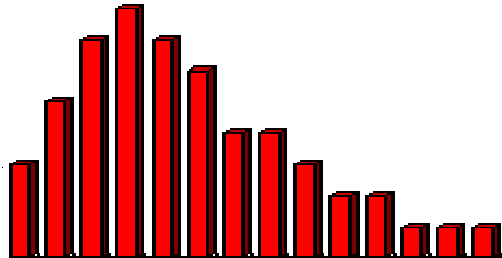 Child(c) has Mother(m)  Child c has one and only one Mother
Evidence LayerProblem: How do you know an 		   assertion is true?
has
Associate Evidence With Relations
Child
Mother
1
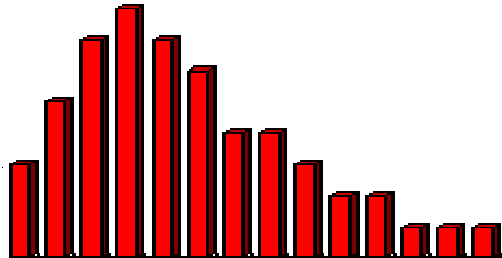 Mean: 2; Std. Dev.: 1;
Likelihood Cutoff: 16; Validity Cutoff: 69
Evidence
    Probability: 80%
    Source: Mother’s oral declaration
    Date recorded: 4 Dec, 1931
[Speaker Notes: Evidence could also be associated with object-sets.
Evidence is NOT an association class.
	Association class is  semantically equivalent to an n-ary association or relation
Evidence is information about the information.

Information vs. Formal In]
Evidence
Informal vs. Formal
Formal evidence requires formal model
Facts vs. derived information
Derived information requires logic
Confidence information
Probability or confidence intervals
[Speaker Notes: Evidentiary logic]
Communication Layer
Information without communication is worthless
We wish to focus on describing the problems
Understanding the problem is half the battle
Conceptual modeling point of view
We don’t have implemented solutions yet
Communication Layer Problem:Understanding the Many Models
The unified model assumption
Hinders sharing
Models
Source model
Transport model
Destination model
[Speaker Notes: Same Meta-model:
	1. Add to A to get B
	2. Add to B to get A
	3. Transforms]
Communication Layer ProblemNon-Isomorphic Models
Problem 1: Focusing on transport representations doesn’t solve the real problem
Problem 2: The source and destination models may be non-isomorphic
Problem 3: The hardest problem is in the differences between meta-models for the source, transport, and destination models
[Speaker Notes: Problem 1 still has the Unified Model Assumption
Shipping models, even meta models]
Example of Communication Layer Problem
We are working on automatic information extraction from semi-structured text
Ontology directed
Class syntax definitions
Linguistically enabled
Class differentiators
Relation extractors
[Speaker Notes: Human to Human
Machine to Machine
Human to Machine
Machine to Machine]
Extraction Example
1555. Elias Mather, b. 1750, d. 1788, son of Deborah Ely and Rich- ard Mather; m. 1771, Lucinda Lee, who was b. 1752, dau. of Abner Lee and EHzabeth Lee. Their children : —
1. Andrew, b. 1772.
2. Clarissa, b. 1774.
3. Elias, b. 1776.
4. William Lee, b. 1779, d. 1802.
5. Sylvester, b. 1782.
6. Nathaniel Griswold, b. 1784, d. 1785.
7. Charles, b. 1787.
Problems
Source model is OSMX
Destination model is GEDCOM X
Transport model is unknown
Challenges
OSMX allows normal generalization/specialization, GEDCOM X is more restrictive
OSMX allows arbitrary n-ary relations, GEDCOM X is focused on people, relations between people, and events
Action Layer
Behavior modeling
Too complex to discuss here
Semi-automatic fidelity enhancement
What do we do when constraints are violated?
Human intervention – common assumption
Machine intervention
Automatic generation of rules based on the antecedent of constraints
Use of Modus Tollens
Consider every simple predicate as a violated constraint
Machine processing if possible
Human intervention if necessary
Fidelity Enhancement Example
By modus tollens the constraint:
Child(c) has BloodType(bc)  Child(c) has  Mother(m)  Child(c) has Father(f)  Mother(m) has BloodType(bm)  Father(f) has BloodType(bf) 
	ProbabilityOfChildsBloodType(bc, bm, bf) > 0.0
Becomes:
 ProbabilityOfChildsBloodType(bc, bm, bf) > 0.0 
	 Child(c) has BloodType(bc) 	 
	 Child(c) has  Mother(m)     	 
	 Child(c) has Father(f) 		 
	 Mother(m) has BloodType(bm) 	 
	 Father(f) has BloodType(bf)
[Speaker Notes: And to or
Refresher on modus tollens
Follow exactly
Mention OSA (not needed)]
Suggestions for Higher-Quality Social Models
Allow invalid models
Add soft constraints – distribution-based constraints
Add evidence structured using conceptual models
Look at communication problems from the perspective of conceptual models
Use recorded information to semi-automatically improve the model’s quality